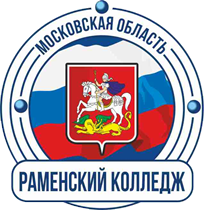 Государственное бюджетное профессиональное образовательное  учреждение Московской области «Раменский колледж».
Профессиональное обучение школьников – как важный элемент подготовки кадров для экономики Подмосковья

Заместитель директора 
по учебно-производственной работе
ГБПОУ МО «Раменский колледж» 
Курындина Нина Александровна
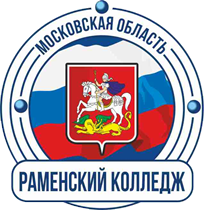 цель проекта – повышение престижа рабочих профессий, освоение школьниками  основ рабочих профессий и получение вместе с аттестатом о среднем  образовании свидетельства о профессиональном образовании. 
   задачи проекта -  • ознакомление с основными принципами выбора профессии; • знакомство с особенностями современного рынка труда; •  составление индивидуального образовательного плана или программы саморазвития в соответствии с диагностическими данными.
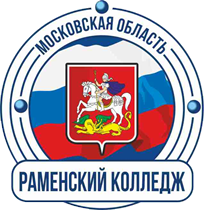 участники проекта:
ГБПОУ МО «Раменский колледж»,
Комитет по образованию Раменского муниципального района,
 работодатели,
обучающиеся школ, педагоги, родители.
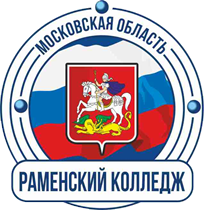 Из рекомендуемых моделей профессионального обучения  Министерством образования Московской области ГБПОУ МО «Раменский колледж» и Комитет по образования Муниципального района Раменское выбрал модель № 2.2  - обучение вне рамок ФГОС общего образования – дополнительная программа профобучения. 
    Период обучения 3 года (8, 9, 10 классы).
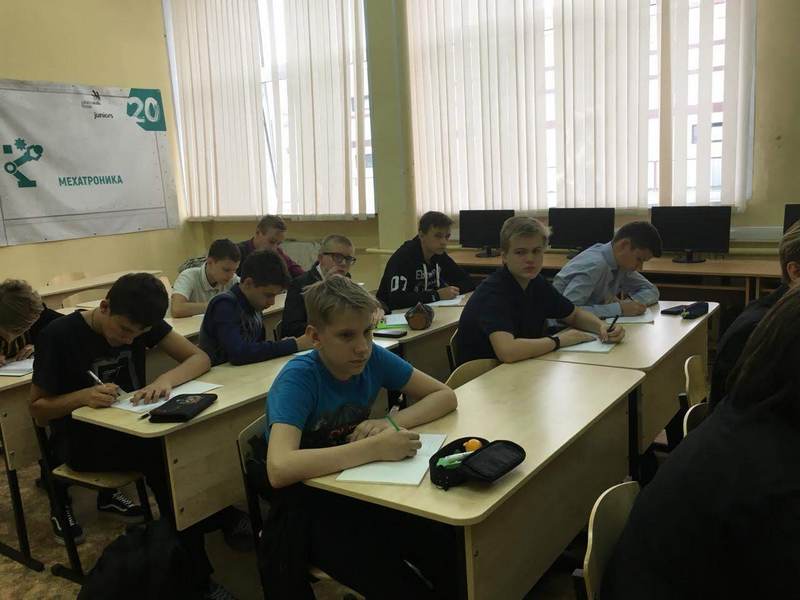 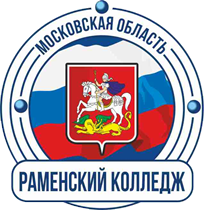 мероприятия, проведенные в рамках проекта: 
  размещен на сайте колледжа, школ  и на youtube промо-ролик  «Попробуй себя в профессии» - http://www.rkmo.ru/index.php/fotogalereyapzh, 
 проведено собрание с родителями обучающихся по проекту – сентябрь месяц,
 на Раменском телевидении выпущен сюжет о реализации проекта «Путевка в жизнь» - http://www.ramtv.ru/?act=news&date=20.09.2018&n=2 
 организована экскурсия в Раменское отделение Московского кредитного банка,
 в торжественной обстановке в 26 декабря 2018г.  вручены сертификаты об освоении модуля «Введение в профессию», в мероприятии приняли участие: Комитет по образованию Раменского муниципального района, банк МКБ,  Гильдия адвокатов  Раменского района,  родители обучающихся, руководство и педагоги школ.
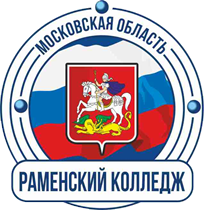 Родительское собрание
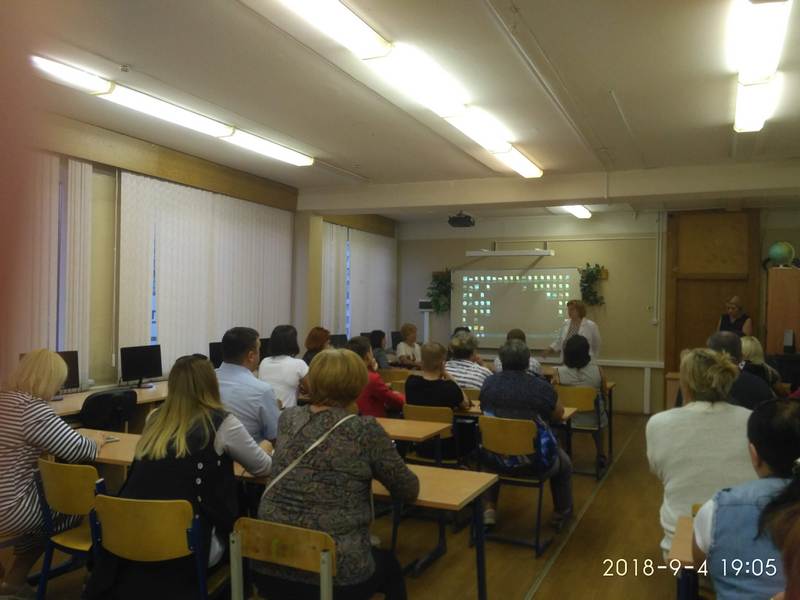 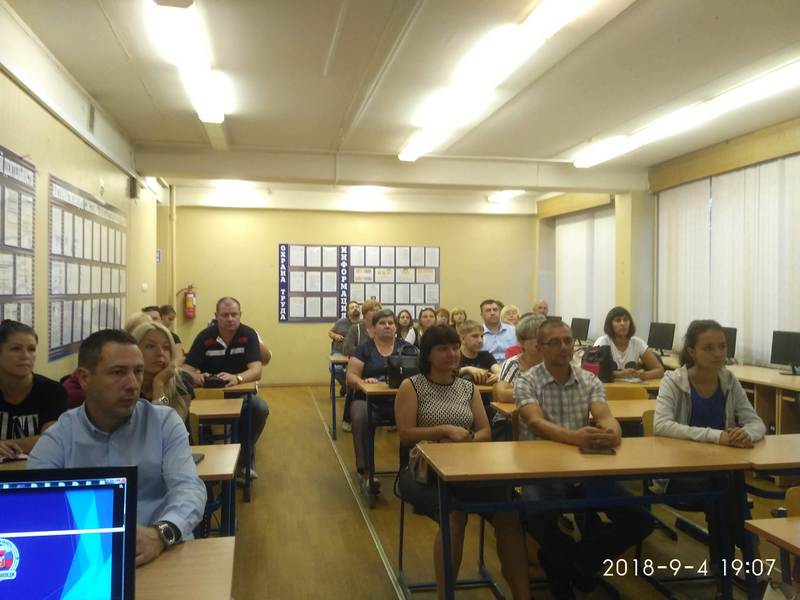 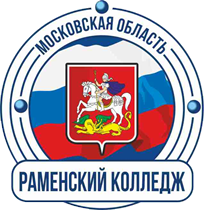 Экскурсия в банк МКБ
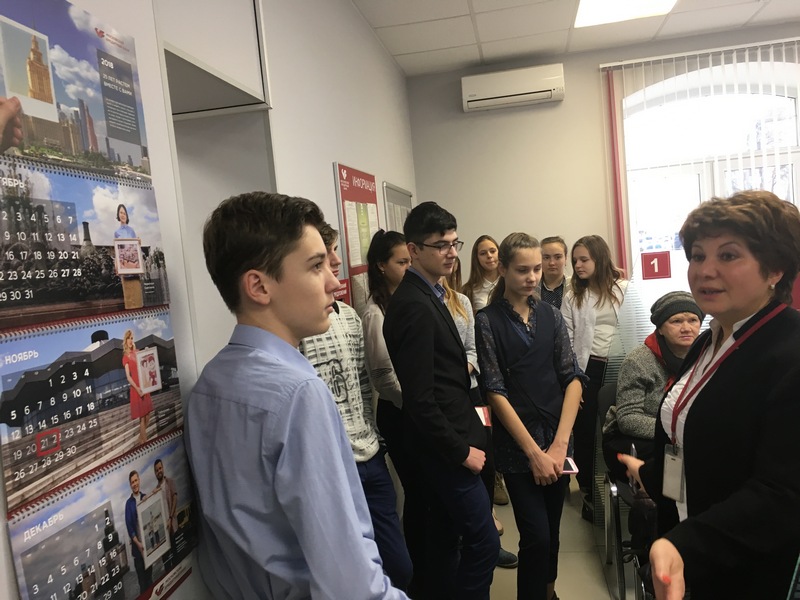 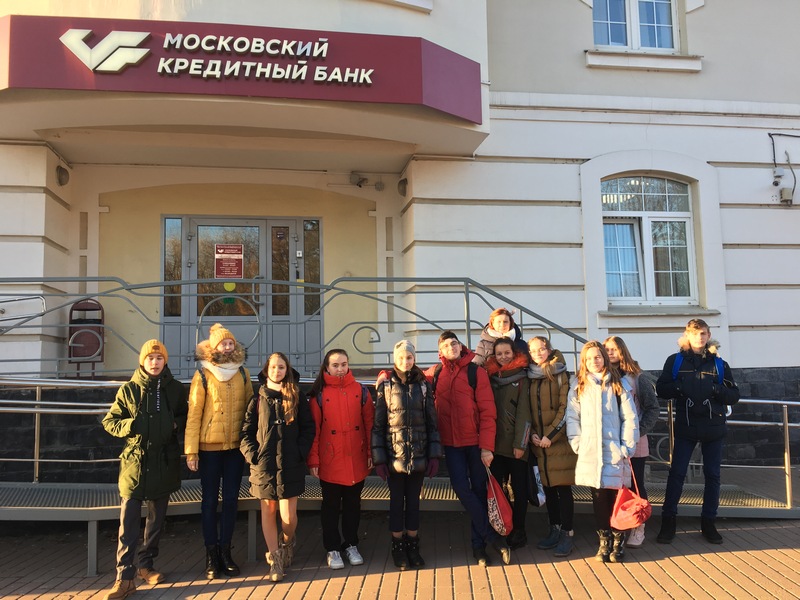 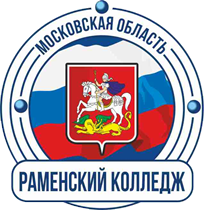 Вручение сертификатов
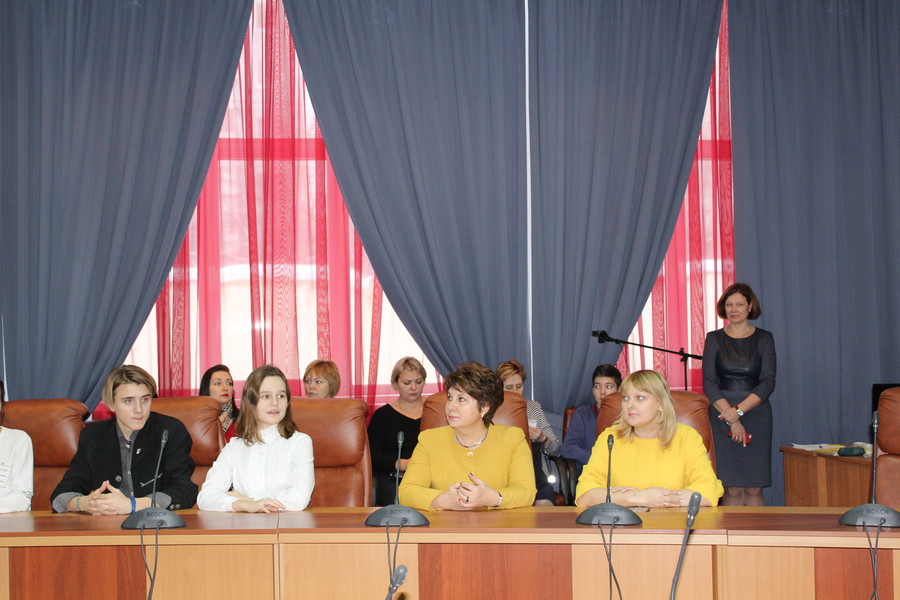 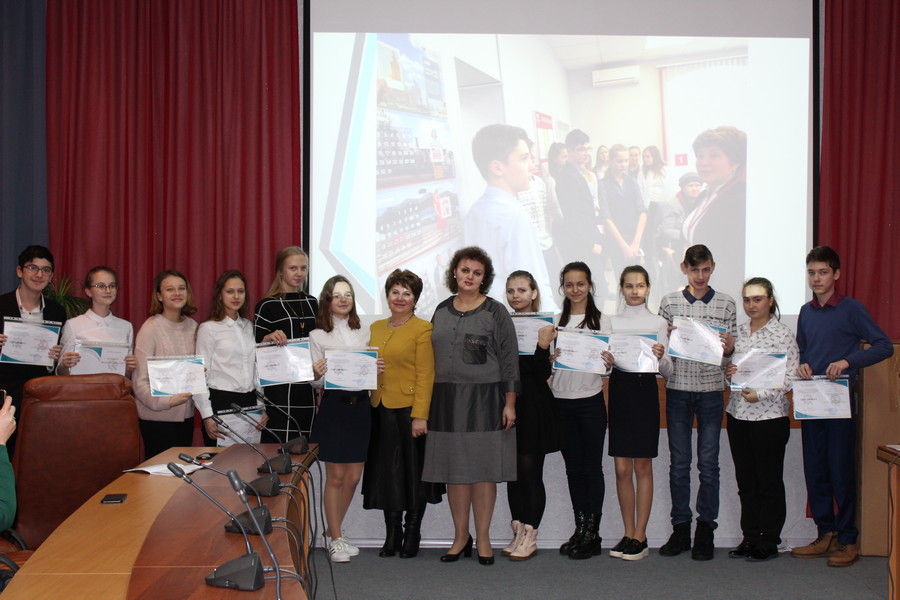 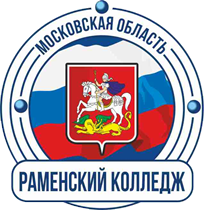 В 2019 – 2020 учебном году Раменский колледж в рамках проекта «Путевка в жизнь школьникам Подмосковья -  получение профессии вместе с аттестатом»  планирует  реализовывать  следующие программы:
Повар, 
Парикмахер,
Делопроизводитель.
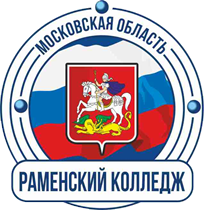 Перспективы развития профессионального обучения школьников в ГБПОУ МО «Раменский колледж»  определены в соответствии со стратегией развития системы подготовки рабочих кадров в Российской Федерации, Программой Губернатора Московской области «Наше Подмосковье – 2018» и Комплексной программой социально-экономического развития Раменского муниципального района.
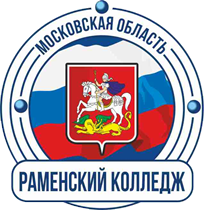 Профессии, представленные в проекте,  расширят возможности выпускников  школ в открытии собственного дела, самозанятости, самостоятельном выстраивании дальнейшей профессиональной  траектории.
   Реализация проекта «Путевка в жизнь школьникам Подмосковья – получение профессии вместе с аттестатом» логично встроилась  в систему подготовки кадров для территориального рынка труда.
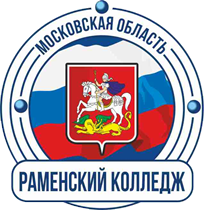 Спасибо за внимание
Заместитель директора по УПР
 ГБПОУ МО 
«Раменский колледж» 
 Курындина Нина Александровна
тел. 8-916-824-03-22